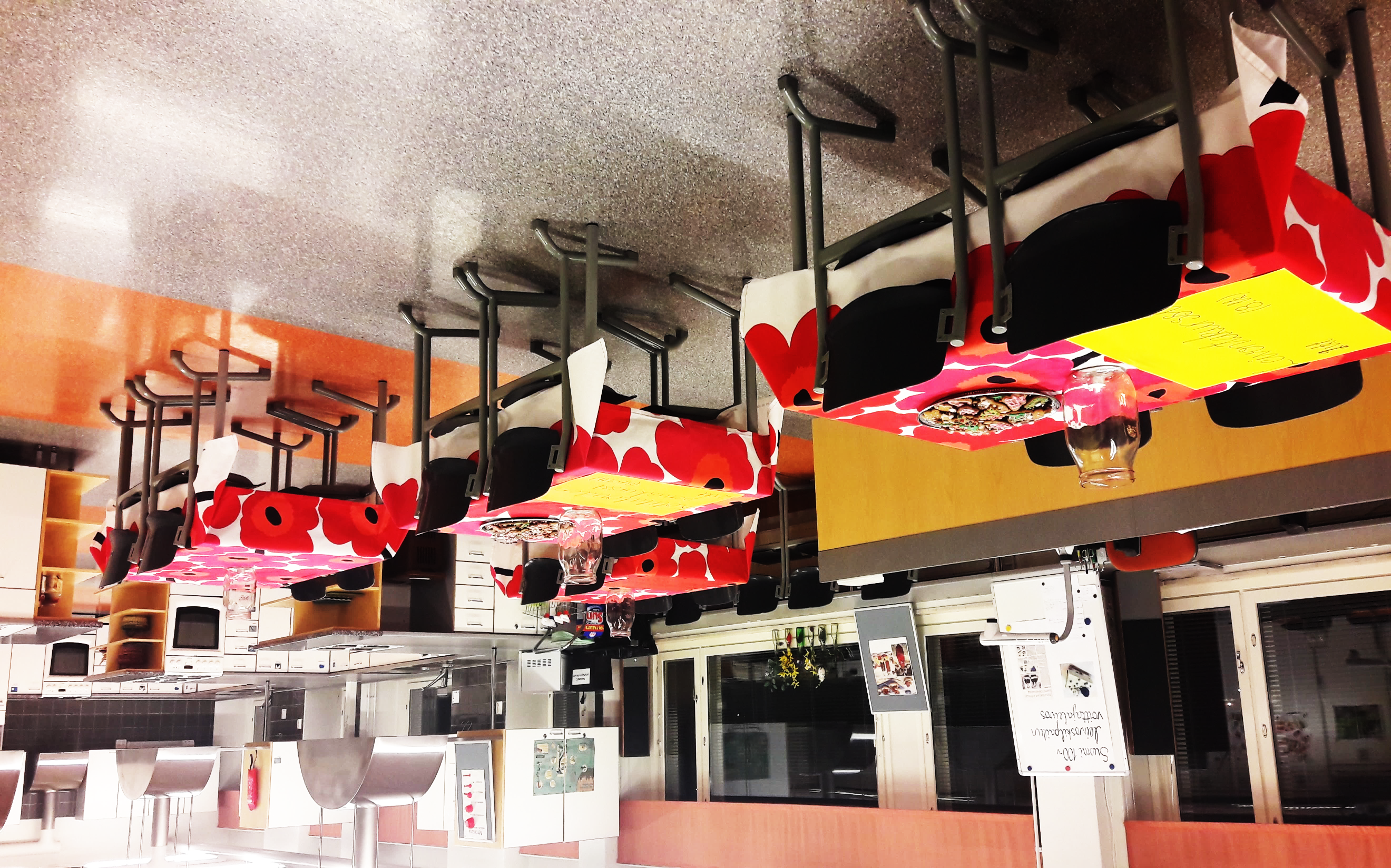 Kotitalous
Kotitalouden peruskurssi8. ja 9. luokka / 2 vkt
Kurssilla perehdytään ruoanlaiton ja leivonnan perustaitoihin ja –tekniikoihin. Leivotaan suolaisia ja makeita leivonnaisia sekä ruokia arkeen ja juhlaan. Sisältöön vaikuttaa kalenterivuoden tapahtumat.
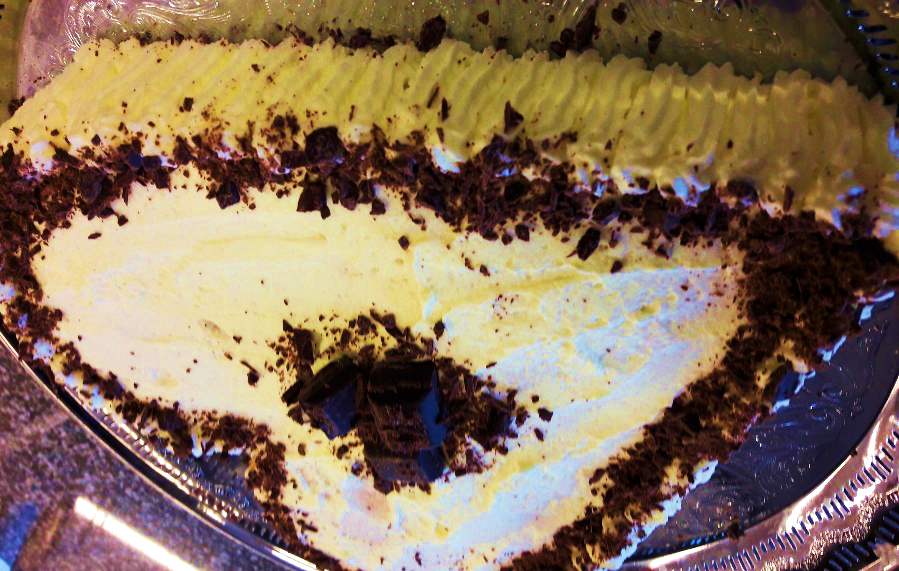 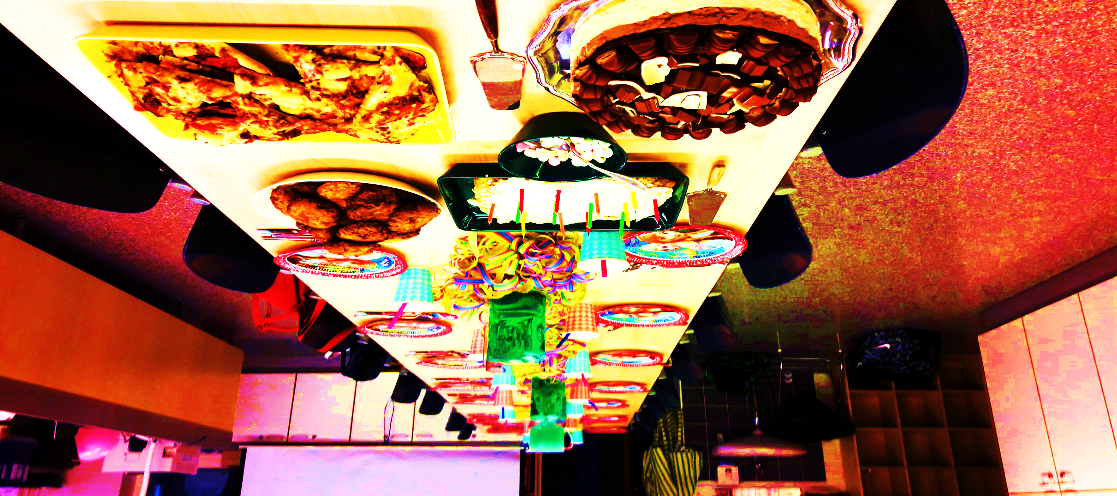 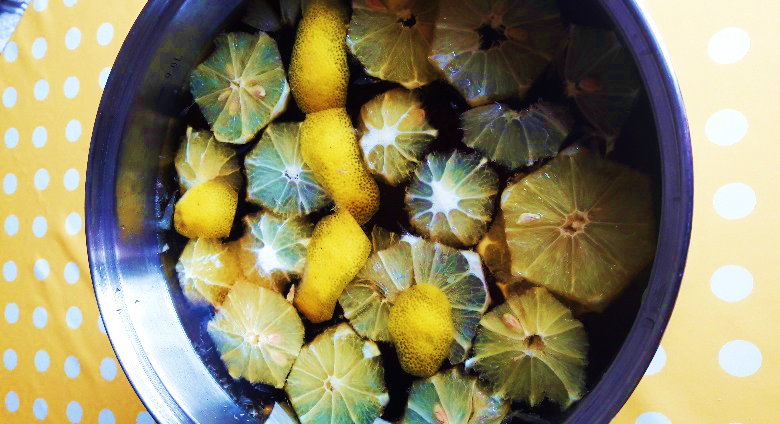 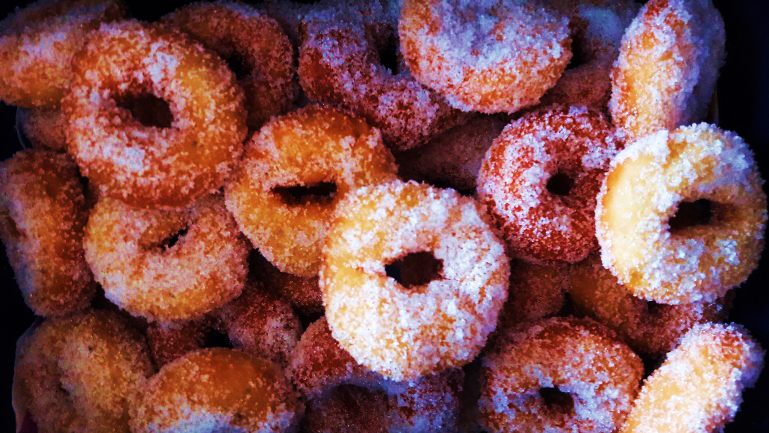 [Speaker Notes: MUISTIINPANO: Jos haluat vaihtaa kuvan, valitse ja poista se. Vaihda sitten sen paikalle yksi omista kuvistasi käyttämällä Lisää kuva -kuvaketta.]
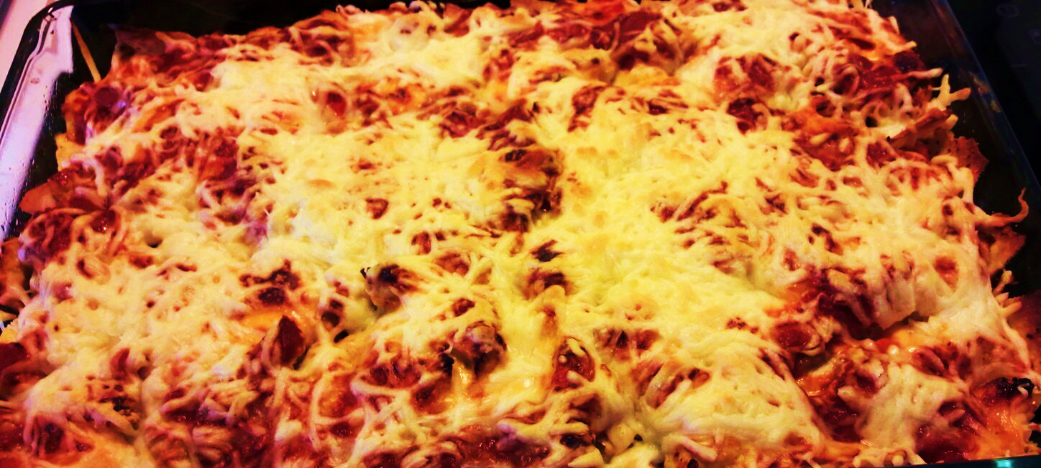 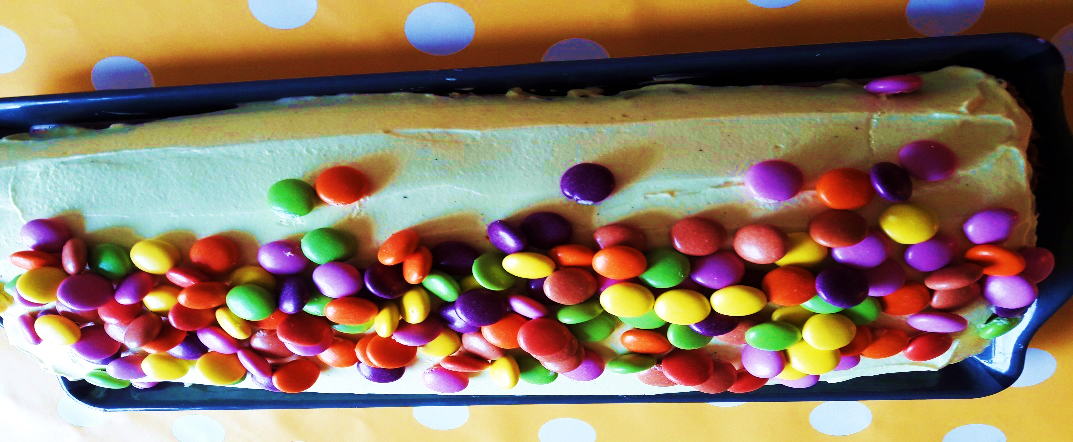 [Speaker Notes: MUISTIINPANO: Jos haluat vaihtaa kuvan, valitse ja poista se. Vaihda sitten sen paikalle yksi omista kuvistasi käyttämällä Lisää kuva -kuvaketta.]